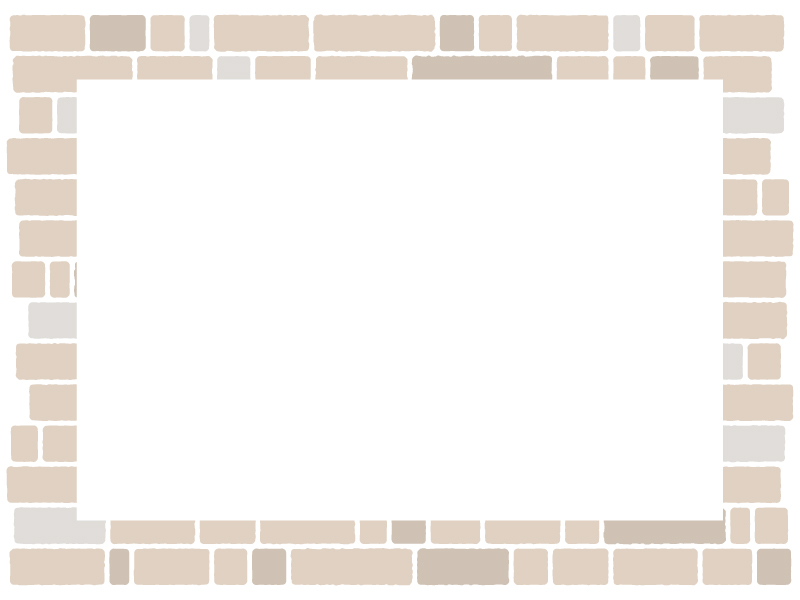 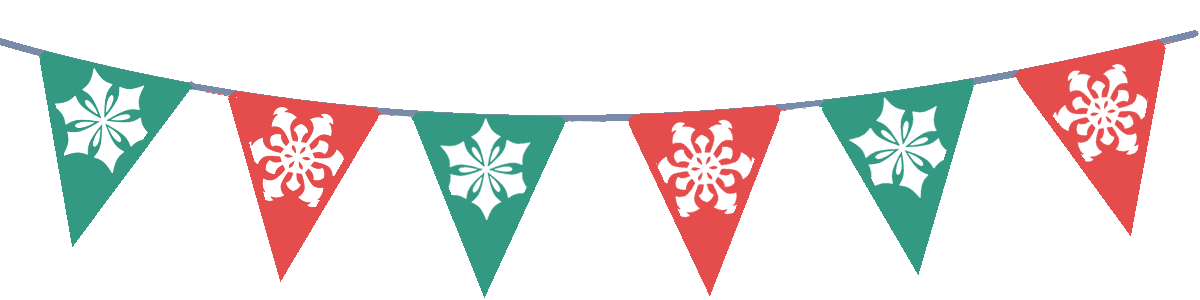 1回のみの
ご参加でもＯＫ
パピーパーティー（子犬のしつけ教室）
　　　　　　　　に参加してみませんか？
土曜日14:00～15:00
★参加できるワンちゃん★
　　１歳までの各種予防が済んでいるワンちゃん
　　※ワクチン接種、フィラリア・ノミマダニ予防
★持ち物★　　　
　　リード、首輪、おやつ（小さくちぎれるもの）
2月1日(土)　社会化プログラム（色んな人や犬に慣れる、色んな音を聞くなど）
2月14日(土)　ハンドリングプログラム（ハミガキ、ブラッシングなど）無駄吠え対策
2月21日(土)　クレートトレーニング（ケージに入る練習）、爪切り・足ふきの練習
★参加費★　　　
　　￥1500/回  （お土産つき♪）
講義・実践の後、フリータイム（ワンちゃん同士の交流タイム）があります♪
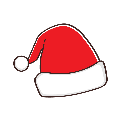 最後に
診察台に乗ったり
エリザベスカラーを
つける練習もするよ
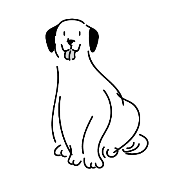 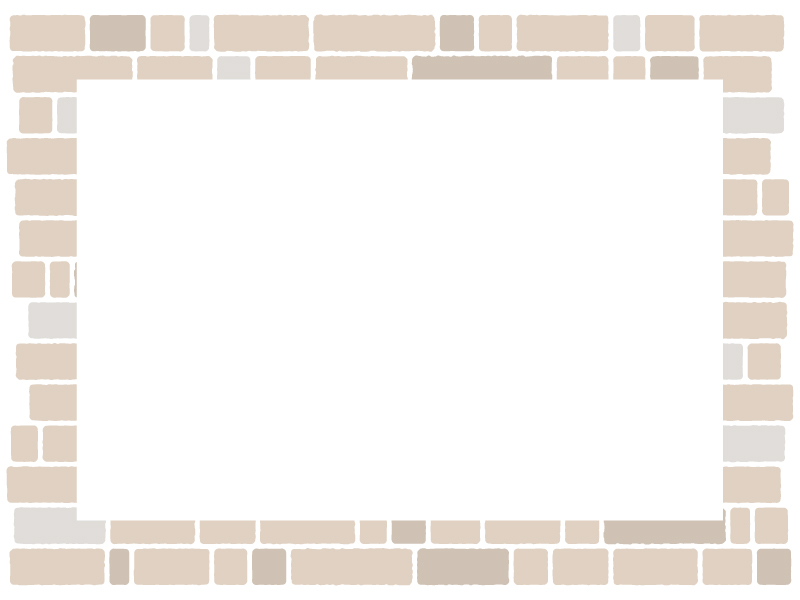 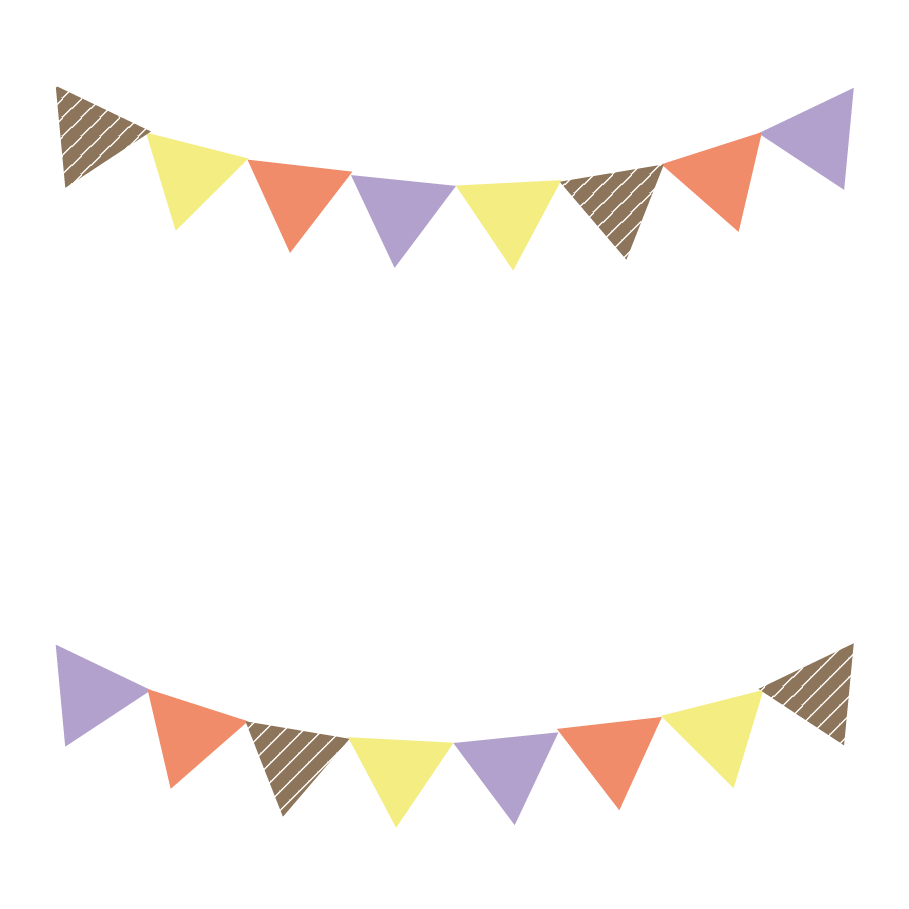 1回のみの
ご参加でもＯＫ
パピーパーティー（子犬のしつけ教室）
　　　　　　　　に参加してみませんか？
土曜日14:00～15:00
★参加できるワンちゃん★
　　生後１歳までの各予防が済んでいるワンちゃん
　　※ワクチン接種、フィラリア・ノミマダニ予防
2月1日(土)　　社会化プログラム(色んな人や犬に触れる)/トイレトレーニング
2月8日(土)　　体を触る練習(耳の中やブラッシングなど)/甘噛みのお話
2月15日(土)　爪切り・足ふきの練習/避妊去勢のお話
2月22日(土)　歯磨きの練習/予防のお話（ノミ・ダニ・フィラリア）
★持ち物★　　　
　　リード、首輪、おやつ（小さくちぎれるもの）
★参加費★　　　
　　￥1500/回  （お土産付き♪）
講義・実践の後、フリータイム（ワンちゃん同士の交流タイム）があります♪
最後に
診察台に乗ったり
エリザベスカラーを
つける練習もするよ
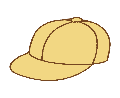 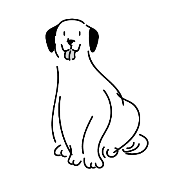 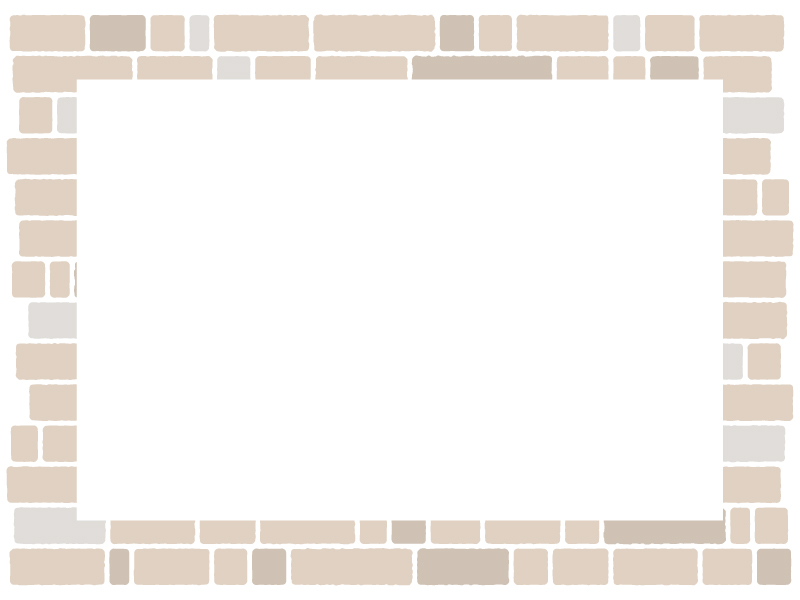 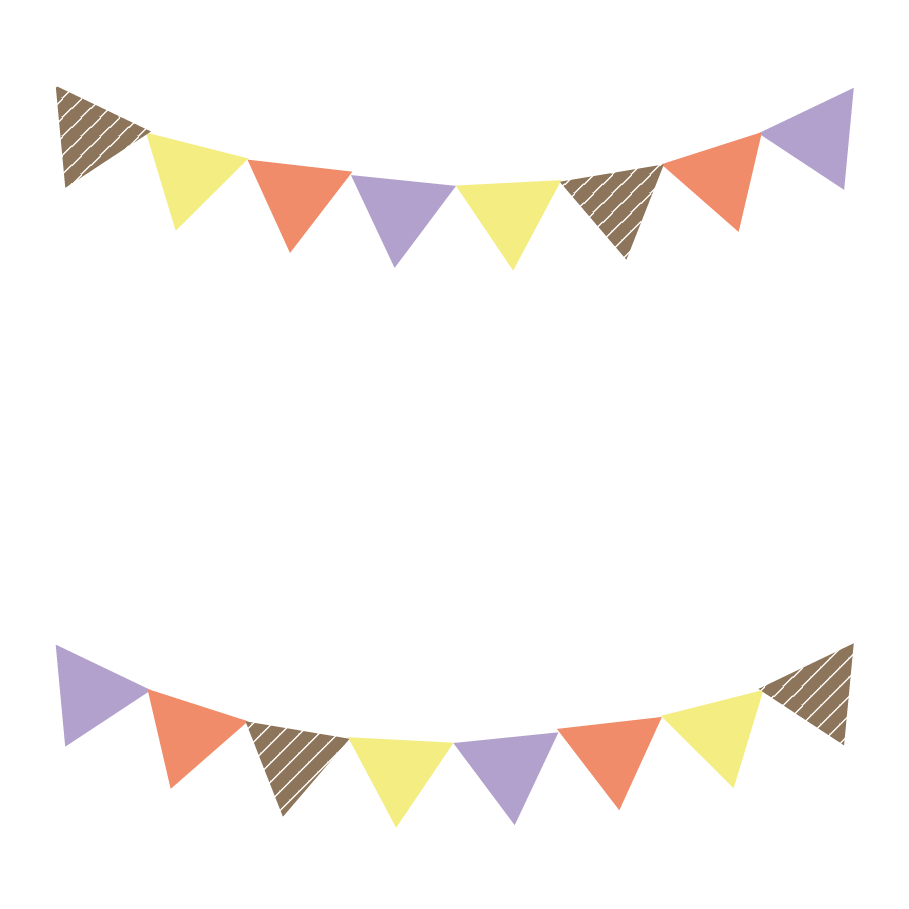 1回のみの
ご参加でもＯＫ
パピーパーティー（子犬のしつけ教室）
　　　　　　　　に参加してみませんか？
土曜日14:00～15:00
★参加できるワンちゃん★
　　１歳までの各種予防が済んでいるワンちゃん
　　※ワクチン接種、フィラリア・ノミマダニ予防
★持ち物★　　　
　　リード、首輪、おやつ（小さくちぎれるもの）
★参加費★　　　
　　￥1500/回  （ハブラシと歯みがきガム付き♪）
3月2日(土）　社会化プログラム（色んな人、物、音、芝生の感触に慣れるなど)
3月16日(土）　ハンドリングプログラム（ハミガキ、ブラッシングなど）
　　　　　　　　　無駄吠え対策
3月30日(土）クレートトレーニング（ケージに入る練習）、爪切り・足ふきの練習
講義・実践の後、フリータイム（ワンちゃん同士の交流タイム）があります♪
最後に
診察台に乗ったり
エリザベスカラーを
つける練習もするよ
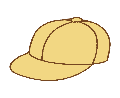 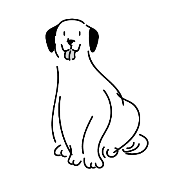 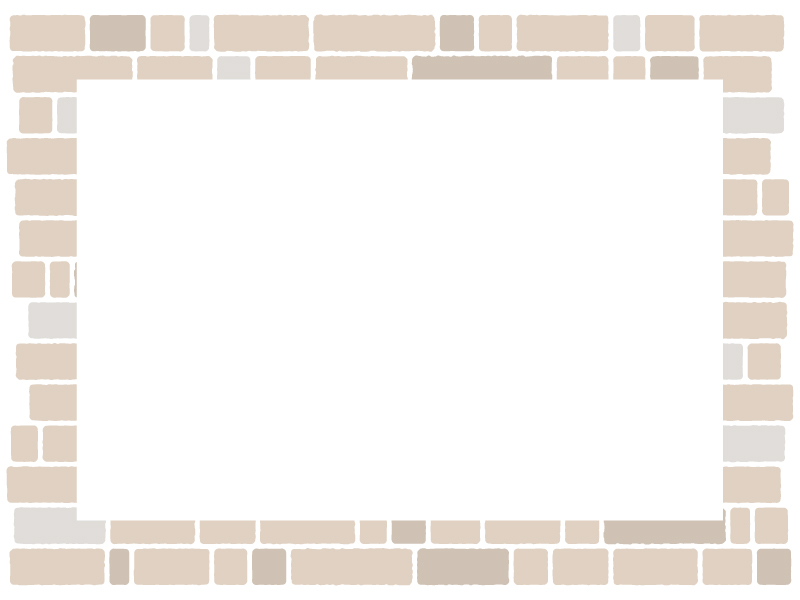 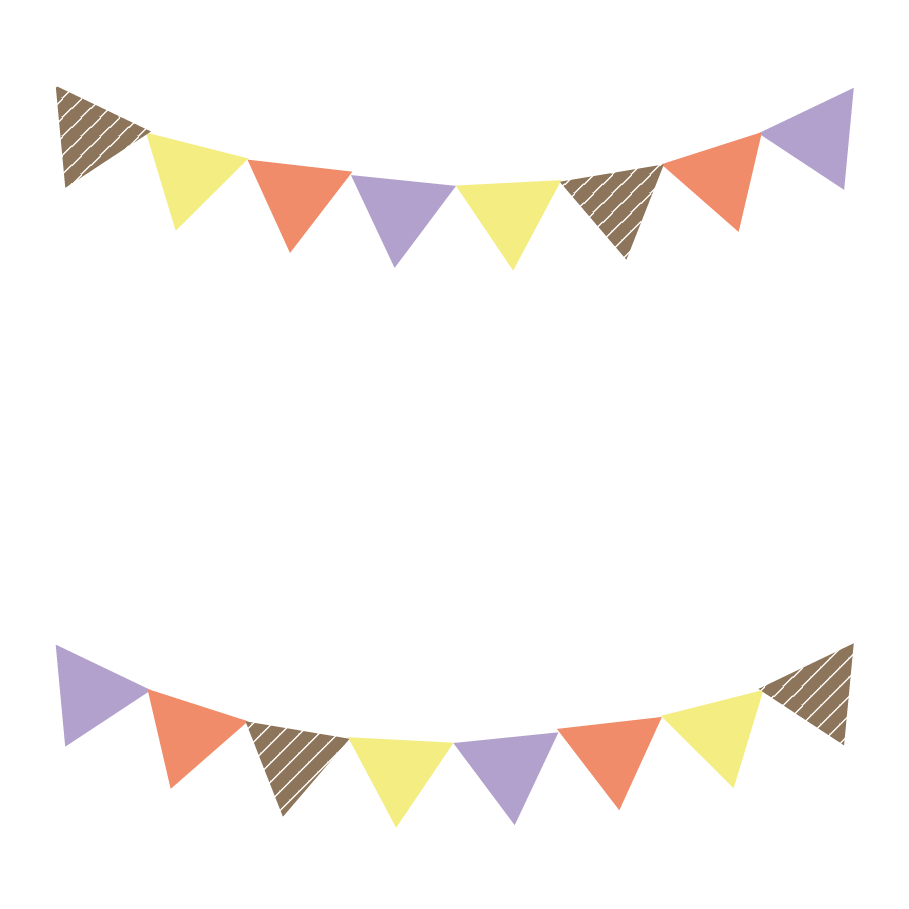 1回のみの
ご参加でもＯＫ
パピーパーティー（子犬のしつけ教室）
　　　　　　　　に参加してみませんか？
土曜日14:00～15:00
★参加できるワンちゃん★
　　１歳までの各種予防が済んでいるワンちゃん
　　※ワクチン接種、フィラリア・ノミマダニ予防
★持ち物★　　　
　　リード、首輪、おやつ（小さくちぎれるもの）
5月25日(土)　社会化プログラム（色んな人、物、音、芝生の感触に慣れるなど)
6月8日(土）　ハンドリングプログラム（ハミガキ、ブラッシングなど）
　　　　　　　　　無駄吠え対策
6月15日(土）クレートトレーニング（ケージに入る練習）、爪切り・足ふきの練習
★参加費★　　　
　　￥1500/回  （ハブラシと歯みがきガム付き♪）
講義・実践の後、フリータイム（ワンちゃん同士の交流タイム）があります♪
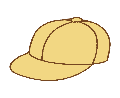 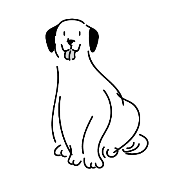 最後に
診察台に乗ったり
エリザベスカラーを
つける練習もするよ
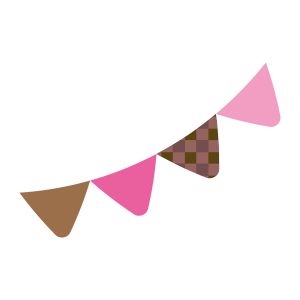 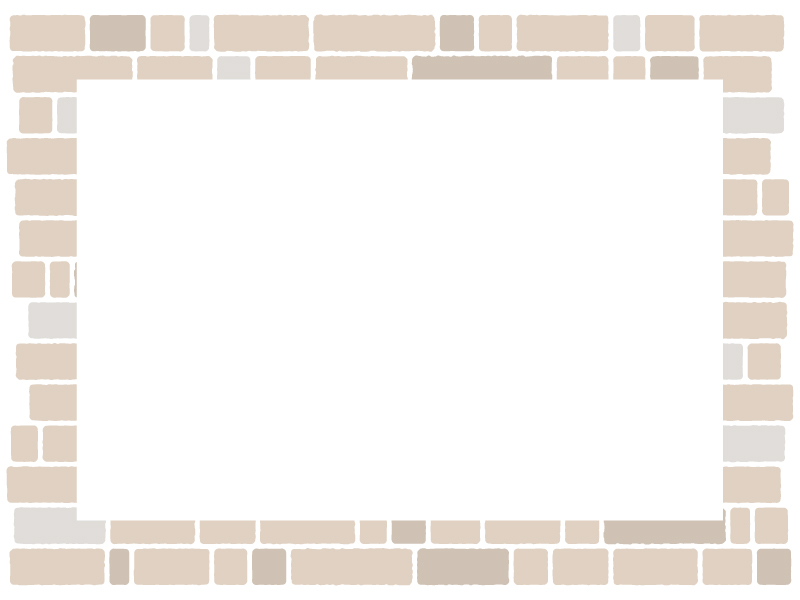 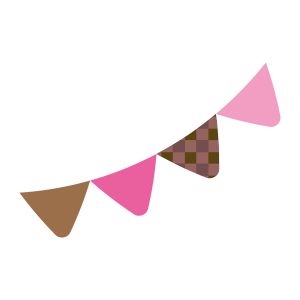 1回のみの
ご参加でもＯＫ
パピーパーティー（子犬のしつけ教室）
　　　　　　　　に参加してみませんか？
金曜日14:00～15:00
★参加できるワンちゃん★
　　１歳までの各種予防が済んでいるワンちゃん
　　※ワクチン接種、フィラリア・ノミマダニ予防
★持ち物★　　　
　　リード、首輪、おやつ（小さくちぎれるもの）
★参加費★　　　
　　￥1500/回  （ハブラシと歯みがきガム付き♪）
4月7日(金）　コマンドトレーニング（ふせ・まての練習）、シャンプーのやり方
4月14日(金）　ハンドリングプログラム（ハミガキ、ブラッシング）、甘噛み対策
4月21日(金）　トイレトレーニング
　　　　　　　　　爪切りの練習、クレートトレーニング（ケージに入る練習）
講義・実践の後、フリータイム（ワンちゃん同士の交流タイム）があります♪
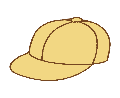 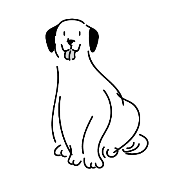 混雑緩和のため
各回３組さま限定です
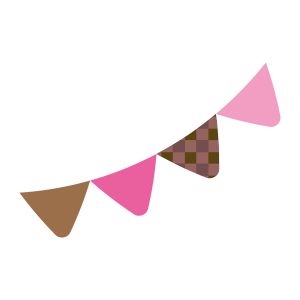 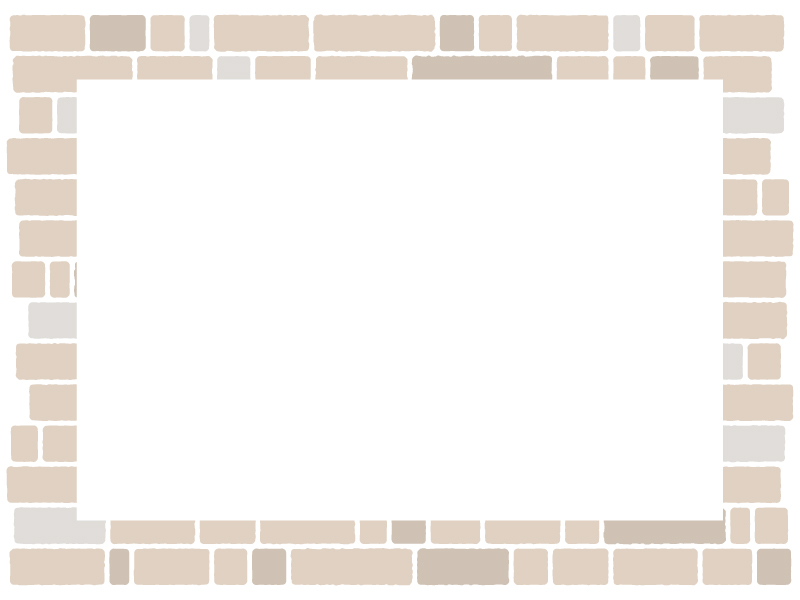 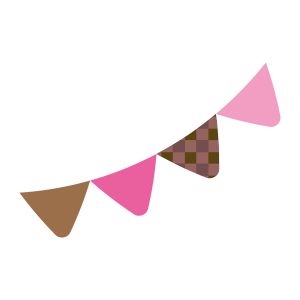 1回のみの
ご参加でもＯＫ
パピーパーティー（子犬のしつけ教室）
　　　　　　　　に参加してみませんか？
金曜日14:00～15:00
★参加できるワンちゃん★
　　１歳までの各種予防が済んでいるワンちゃん
　　※ワクチン接種、フィラリア・ノミマダニ予防
★持ち物★　　　
　　リード、首輪、おやつ（小さくちぎれるもの）
★参加費★　　　
　　￥1500/回  （ハブラシと歯みがきガム付き♪）
4月7日(金）　コマンドトレーニング（ふせ・まての練習）、シャンプーのやり方
4月14日(金）　ハンドリングプログラム（ハミガキ、ブラッシング）、甘噛み対策
4月21日(金）　トイレトレーニング
　　　　　　　　　爪切りの練習、クレートトレーニング（ケージに入る練習）
講義・実践の後、フリータイム（ワンちゃん同士の交流タイム）があります♪
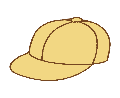 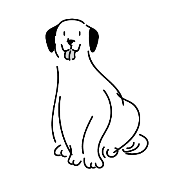 混雑緩和のため
各回３組さま限定です
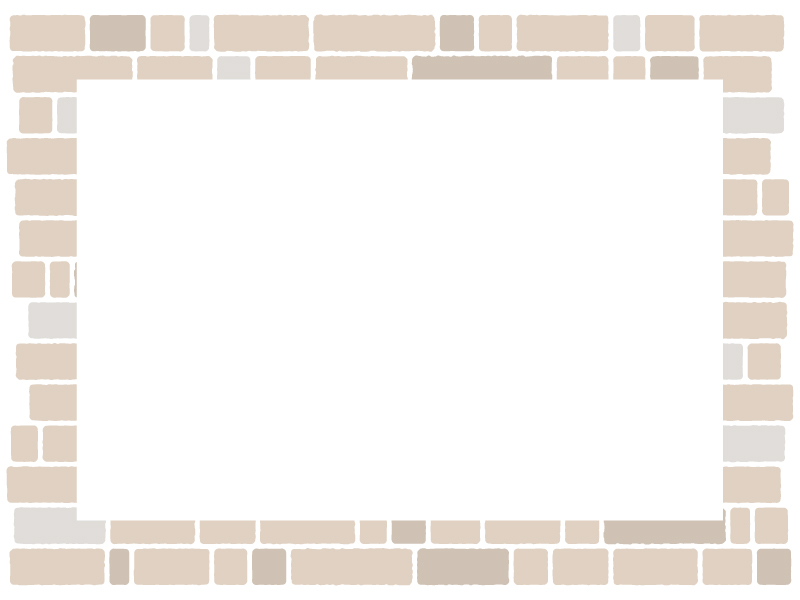 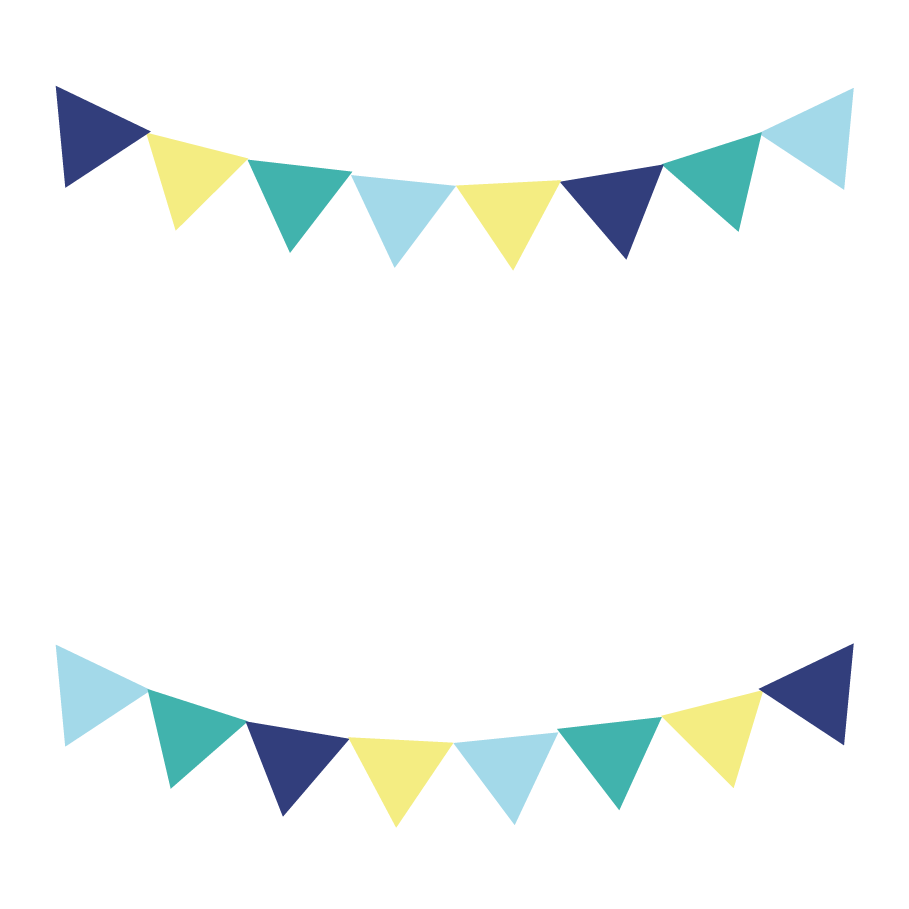 1回のみの
ご参加でもＯＫ
パピーパーティー（子犬のしつけ教室）
　　　　　　　　に参加してみませんか？
金曜日14:00～15:00
★参加できるワンちゃん★
　　１歳までの各種予防が済んでいるワンちゃん
　　※ワクチン接種、フィラリア・ノミマダニ予防
★持ち物★　　　
　　リード、首輪、おやつ（小さくちぎれるもの）
★参加費★　　　
　　￥1500/回  （ハブラシと歯みがきガム付き♪）
7月15日(金）　社会化プログラム（色んな人や犬に慣れる、色んな音を聞くなど）
7月22日(金）　ハンドリングプログラム（体を触る練習、ハミガキ、ブラッシングなど）
7月29日(金）　トイレトレーニング
　　　　　　　　　爪切りの練習、クレートトレーニング（ケージに入る練習）
講義・実践の後、フリータイム（ワンちゃん同士の交流タイム）があります♪
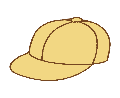 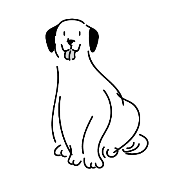 混雑緩和のため
各回３組さま限定です
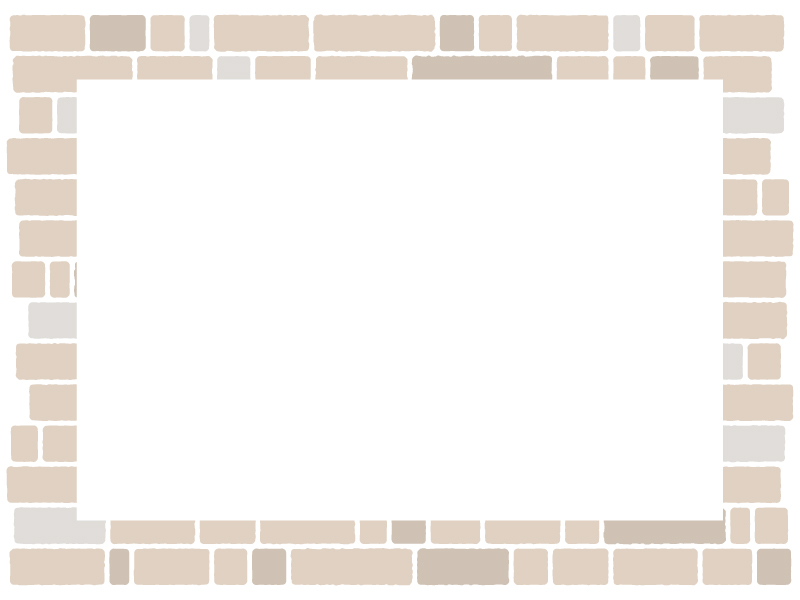 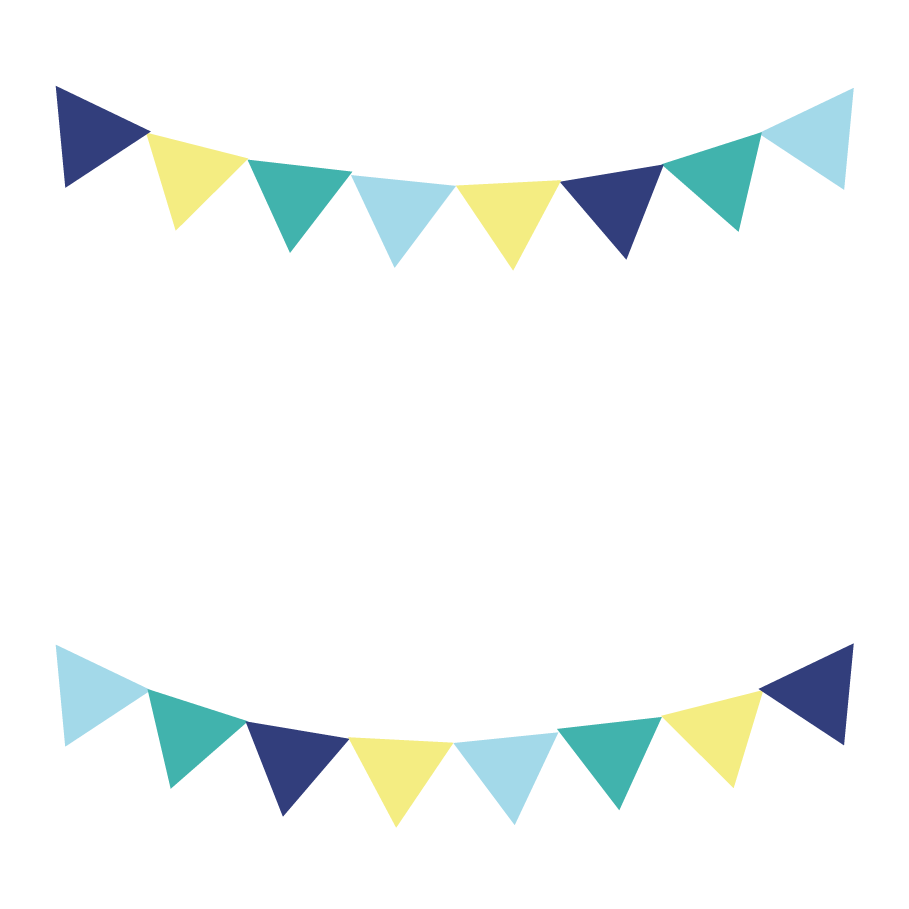 1回のみの
ご参加でもＯＫ
パピーパーティー（子犬のしつけ教室）
　　　　　　　　に参加してみませんか？
土曜日14:00～15:00
★参加できるワンちゃん★
　　１歳までの各種予防が済んでいるワンちゃん
　　※ワクチン接種、フィラリア・ノミマダニ予防
★持ち物★　　　
　　リード、首輪、おやつ（小さくちぎれるもの）
★参加費★　　　
　　￥1500/回  （ハブラシと歯みがきガム付き♪）
9月7日(土）　社会化プログラム（色んな人、物、音、芝生の感触に慣れるなど)
9月21日(土）　ハンドリングプログラム（ハミガキ、ブラッシングなど）
　　　　　　　　　無駄吠え対策
9月28日(土）クレートトレーニング（ケージに入る練習）、爪切り・足ふきの練習
講義・実践の後、フリータイム（ワンちゃん同士の交流タイム）があります♪
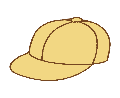 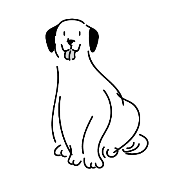 最後に
診察台に乗ったり
エリザベスカラーを
つける練習もするよ
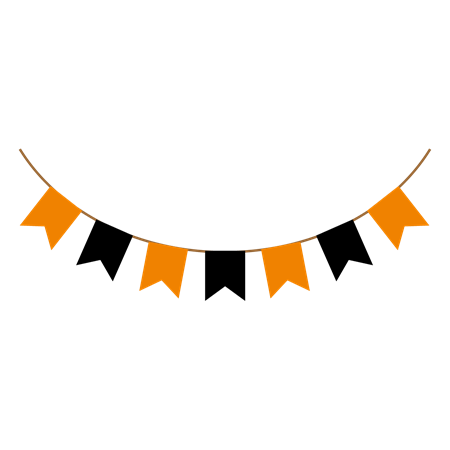 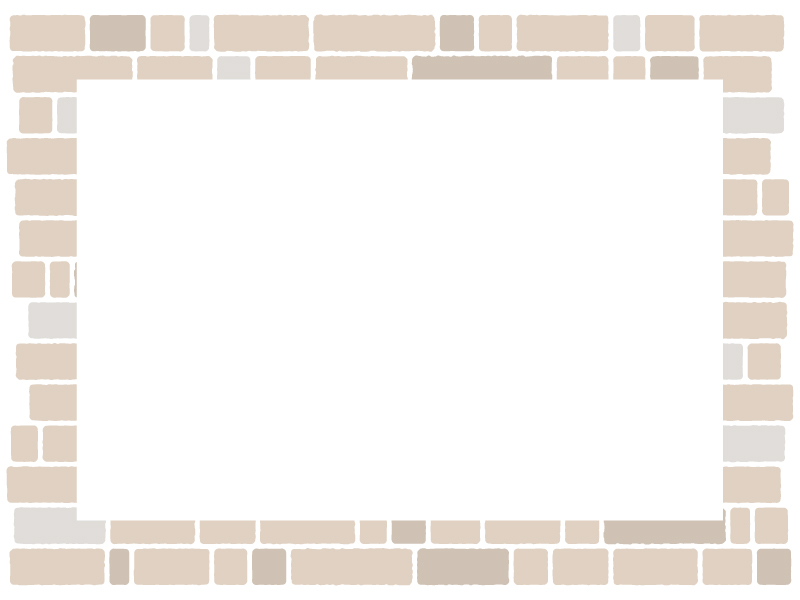 1回のみの
ご参加でもＯＫ
パピーパーティー（子犬のしつけ教室）
　　　　　　　　に参加してみませんか？
土曜日14:00～15:00
★参加できるワンちゃん★
　　１歳までの各種予防が済んでいるワンちゃん
　　※ワクチン接種、フィラリア・ノミマダニ予防
★持ち物★　　　
　　リード、首輪、おやつ（小さくちぎれるもの）
★参加費★　　　
　　￥1500/回  （ハブラシと歯みがきガム付き♪）
10月28日(土)　社会化プログラム（色んな人、物、音、芝生の感触に慣れるなど)
11月11日(土)　ハンドリングプログラム（ハミガキ、ブラッシングなど）
　　　　　　　　　無駄吠え対策
11月25日(土)　クレートトレーニング（ケージに入る練習）、爪切り・足ふきの練習
講義・実践の後、フリータイム（ワンちゃん同士の交流タイム）があります♪
最後に
診察台に乗ったり
エリザベスカラーを
つける練習もするよ
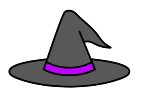 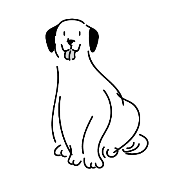 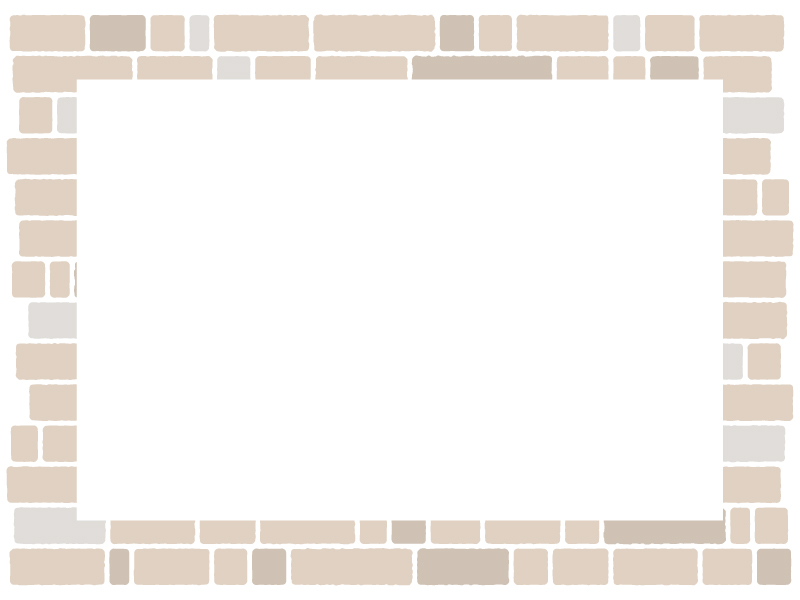 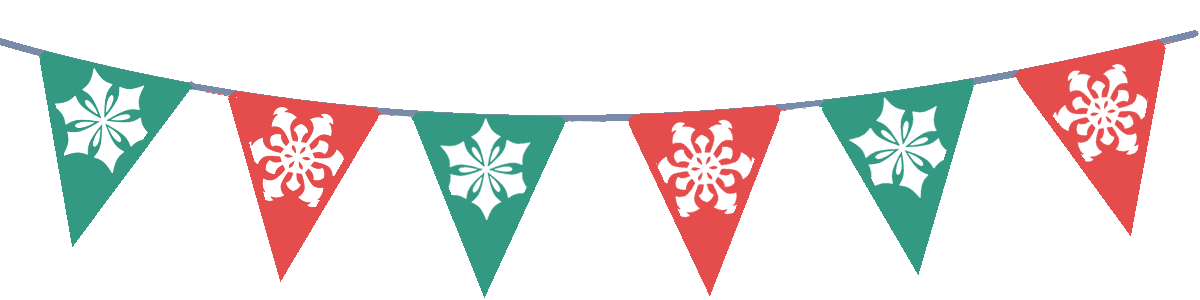 1回のみの
ご参加でもＯＫ
パピーパーティー（子犬のしつけ教室）
　　　　　　　　に参加してみませんか？
金曜日14:00～15:00
★参加できるワンちゃん★
　　１歳までの各種予防が済んでいるワンちゃん
　　※ワクチン接種、フィラリア・ノミマダニ予防
★持ち物★　　　
　　リード、首輪、おやつ（小さくちぎれるもの）
★参加費★　　　
　　￥1500/回  （ハブラシと歯みがきガム付き♪）
11月25日(金）　コマンドトレーニング（おすわり、まて、おいで）、シャンプーのやり方
12月2日(金）　ハンドリングプログラム（ハミガキ、ブラッシング）、甘噛み対策
12月9日(金）　トイレトレーニング
　　　　　　　　　爪切りの練習、クレートトレーニング（ケージに入る練習）
講義・実践の後、フリータイム（ワンちゃん同士の交流タイム）があります♪
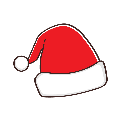 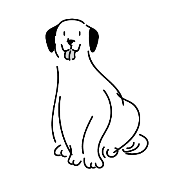 混雑緩和のため
各回３組さま限定です
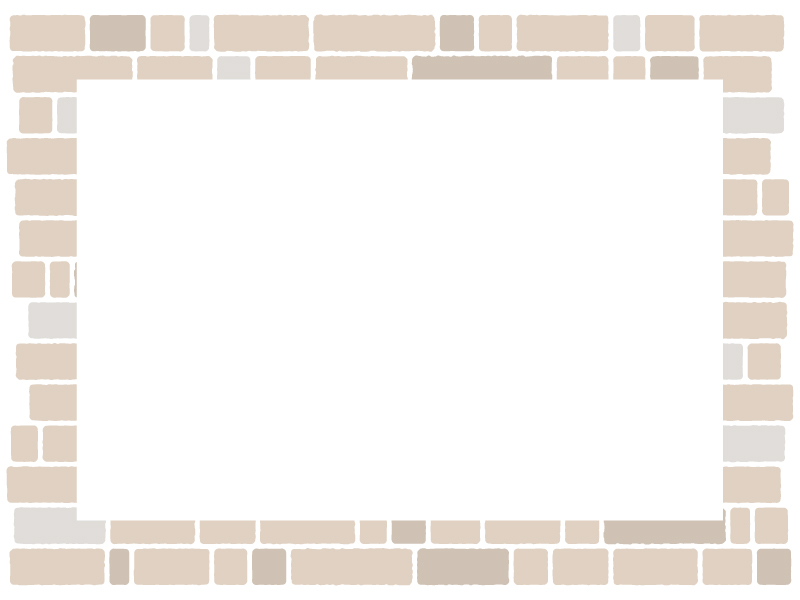 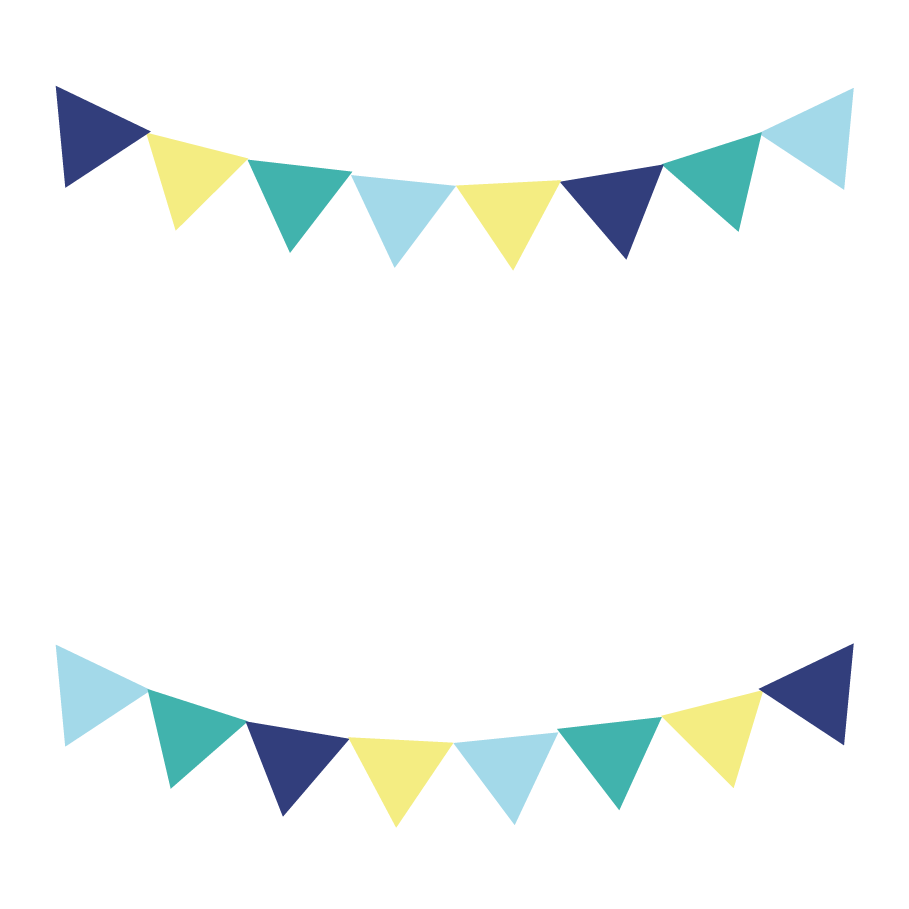 1回のみの
ご参加でもＯＫ
パピーパーティー（子犬のしつけ教室）
　　　　　　　　に参加してみませんか？
土曜日14:00～15:00
★参加できるワンちゃん★
　　１歳までの各種予防が済んでいるワンちゃん
　　※ワクチン接種、フィラリア・ノミマダニ予防
★持ち物★　　　
　　リード、首輪、おやつ（小さくちぎれるもの）
★参加費★　　　
　　￥1500/回  （ハブラシと歯みがきガム付き♪）
9月7日(土）　社会化プログラム（色んな人、物、音、芝生の感触に慣れるなど）
9月21日(土）　  ハンドリングプログラム（ハミガキ、ブラッシングなど）
　　　　　　　　　無駄吠え対策
9月28日(土）　クレートトレーニング（ケージに入る練習）、爪切り・足ふきの練習
講義・実践の後、フリータイム（ワンちゃん同士の交流タイム）があります♪
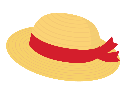 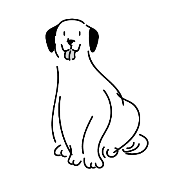 最後に
診察台に乗ったり
エリザベスカラーを
つける練習もするよ！
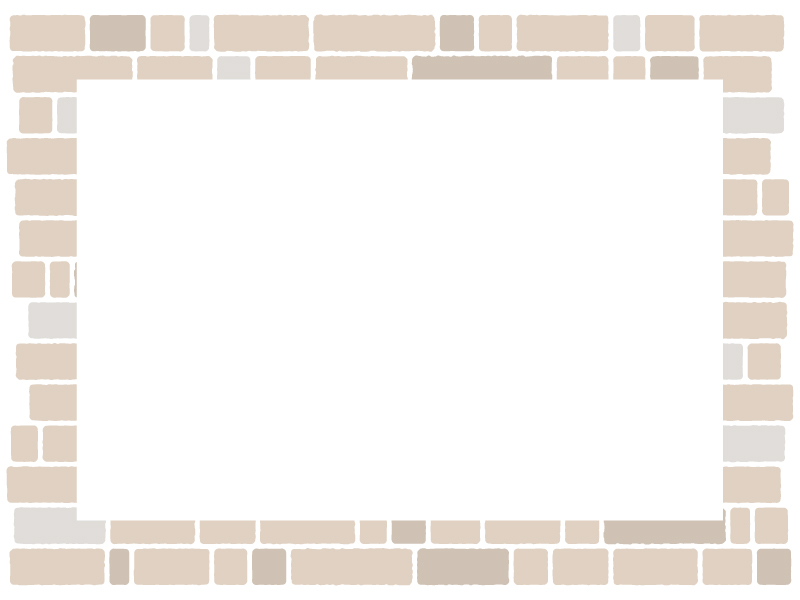 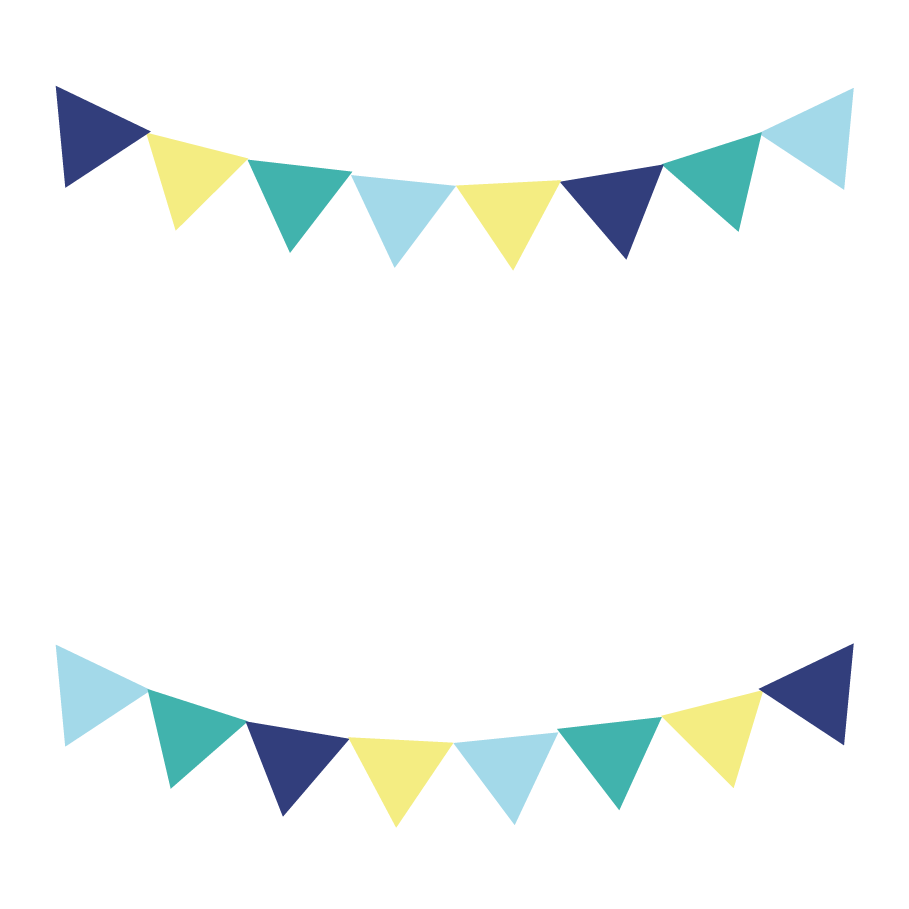 1回のみの
ご参加でもＯＫ
パピーパーティー（子犬のしつけ教室）
　　　　　　　　に参加してみませんか？
土曜日14:00～15:00
★参加できるワンちゃん★
　　１歳までの各種予防が済んでいるワンちゃん
　　※ワクチン接種、フィラリア・ノミマダニ予防
★持ち物★　　　
　　リード、首輪、おやつ（小さくちぎれるもの）
★参加費★　　　
　　￥1500/回  （ハブラシと歯みがきガム付き♪）
9月7日(土）　社会化プログラム（色んな人、物、音、芝生の感触に慣れるなど）
9月21日(土）　  ハンドリングプログラム（ハミガキ、ブラッシングなど）
　　　　　　　　　無駄吠え対策
9月28日(土）　クレートトレーニング（ケージに入る練習）、爪切り・足ふきの練習
講義・実践の後、フリータイム（ワンちゃん同士の交流タイム）があります♪
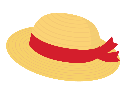 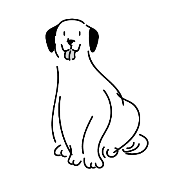 最後に
診察台に乗ったり
エリザベスカラーを
つける練習もするよ！